L’emploi accompagné, 
qu’est-ce que c’est ?
L’emploi accompagné, 
qu’est-ce que c’est ?
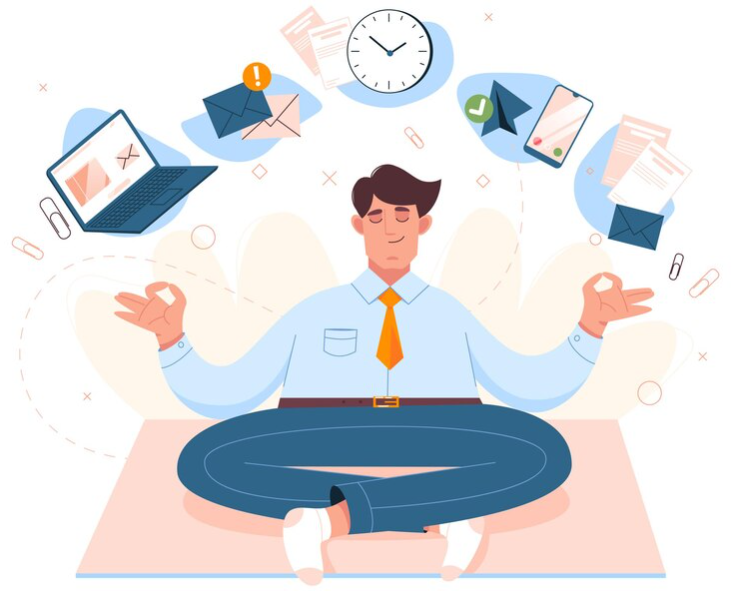 EMPLACEMENT LOGO
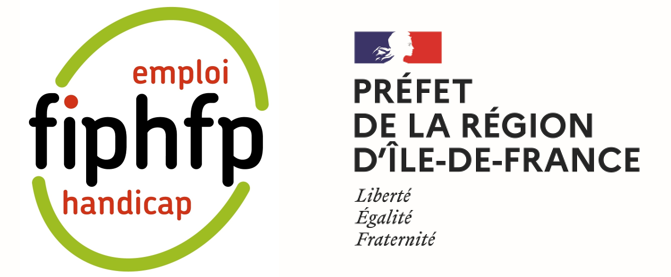 Tout savoir sur l’Emploi Accompagné
L’emploi accompagné est un dispositif d’accompagnement pour les personnes en situation de handicap destiné à sécuriser leur intégration dans l’emploi ou leur parcours professionnel. 
Ce dispositif s’appuie sur un référent dénommé job coach, externe à l’employeur, qui accompagne à la fois la personne et le manager dans la recherche de solutions opérantes. C’est une démarche volontaire de l’agent qui en bénéficie.
Manager
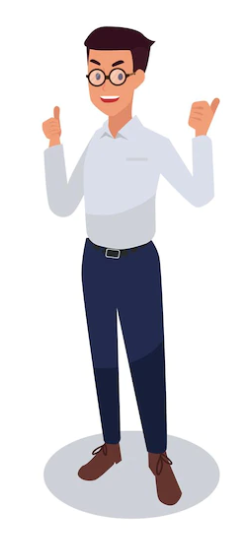 Contacts
Vous vous posez des questions 
ou vous souhaitez en savoir plus sur le l’accompagnement de votre agent.
Prenez contact avec votre responsable des ressources humaines ou votre référent handicap.
Votre agent bénéficie 
de l’emploi accompagné 
et vous souhaitez mieux comprendre ce dispositif.
Qui peut en bénéficier ?
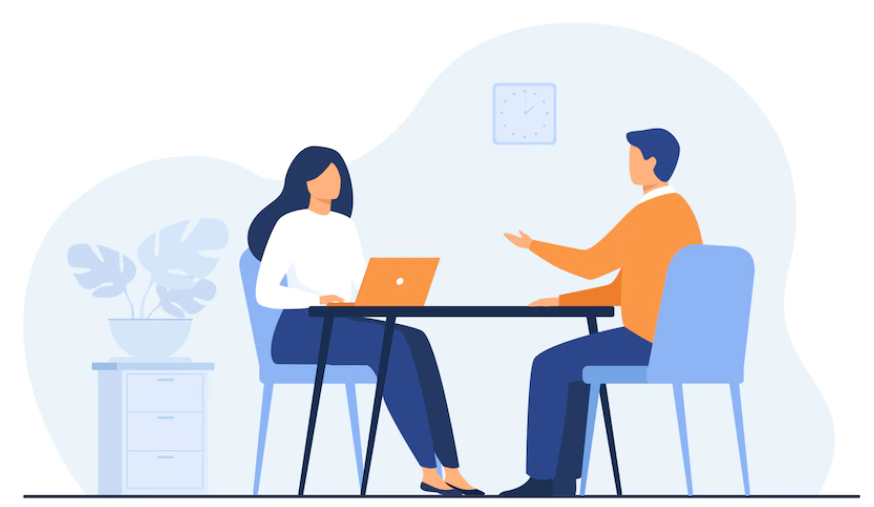 La personne bénéficiaire de l’emploi accompagné est nécessairement en situation de handicap reconnue, en âge de travailler en milieu ordinaire de travail ou avec un projet d’insertion en milieu ordinaire de travail. Ce dispositif est mobilisé quand les situations de handicap sont complexes à prendre en compte par l’employeur et nécessite un accompagnement spécifique de la personne.
La mission handicap ou responsable des ressources humaines
coordonnées employeur (à compléter)
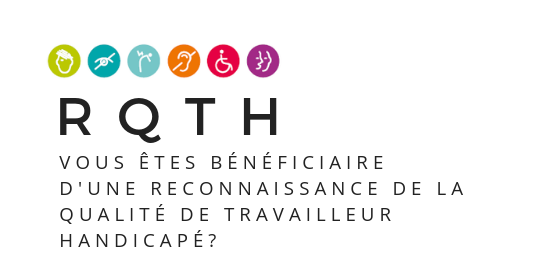 A quoi sert
l’Emploi Accompagné ?
Témoignage
Les bonnes pratiques
Grâce à l’emploi accompagné :
Vous bénéficiez d’un référent dénommé job coach qui va contribuer à prévenir ou remédier aux difficultés rencontrées par votre agent dans l’exercice des missions confiées en lien avec votre responsable des ressources humaines ou votre référent handicap.
Vous profitez d’apports de connaissances pour une meilleure compréhension du handicap et de ses manifestations en emploi. 
Vous n’êtes pas seul (e) face à la difficulté de l’un de vos agents, et vous pouvez vous appuyer sur les conseils de cet expert, neutre et externe à votre structure. 

UN DISPOSITIF GAGNANT / GAGNANT
pour favoriser et faciliter l’inclusion durable en emploi des personnes en situation de handicap
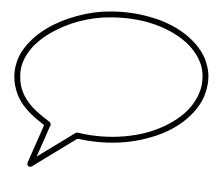 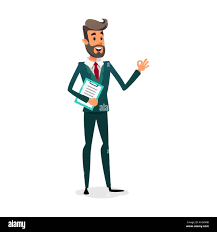 Le job coach a besoin de bien comprendre votre environnement, les conditions d’exercice du poste, les missions confiées à votre agent.
Inscrivez la démarche dans le temps afin de bien déterminer les actions à réaliser en amont, pendant et après l'intégration en emploi. N’hésitez pas à faire des points réguliers avec le job coach et votre agent pour vous assurer que la situation évolue positivement.
Appuyez-vous sur le job coach pour bénéficier de son expertise. Le job coach peut être force de proposition pour vous aider à réfléchir à vos procédures, pratiques et modes opératoires, de sorte à mieux prendre en compte les besoins de votre agent en situation de handicap.
« L’emploi accompagné a permis à mon collaborateur de trouver des solutions et de s’épanouir dans son activité grâce à l’intervention du job coach qui est un vrai facilitateur pour adapter les situations de travail aux besoins de la personne. 
Pour le manager, l’emploi accompagné représente un véritable soutien car il n’est pas seul à devoir gérer la situation et trouver des solutions ! »
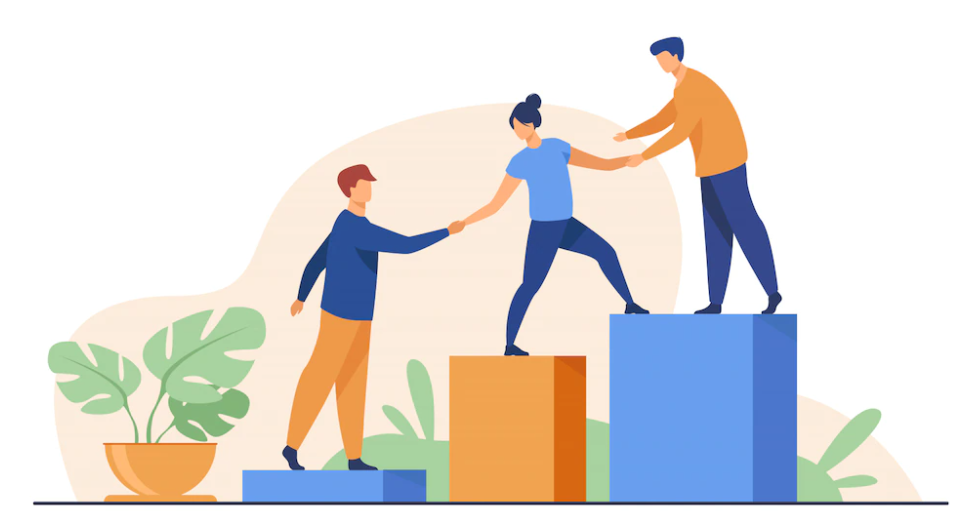 Pierre, 
Manager d’un bénéficiaire de l’emploi accompagné
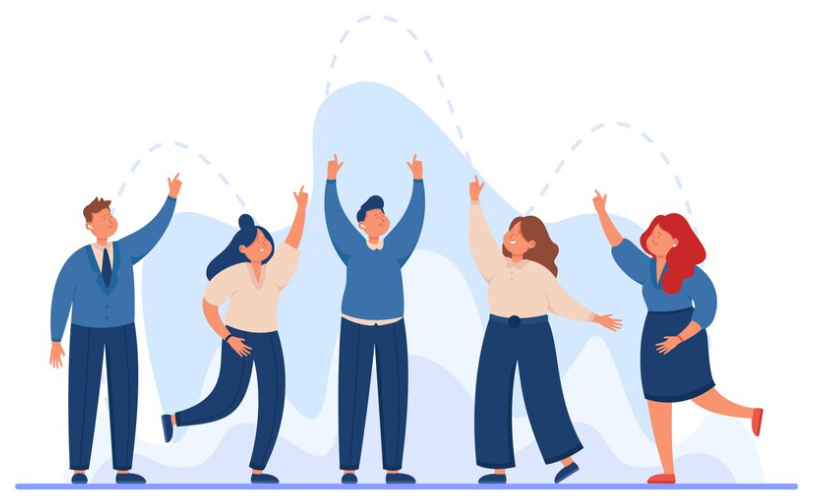 L’emploi accompagné est un dispositif gratuit, souple et sans limite de durée. C’est un accompagnement adapté en fonction de la situation de handicap, et modulable à tout moment du parcours professionnel !